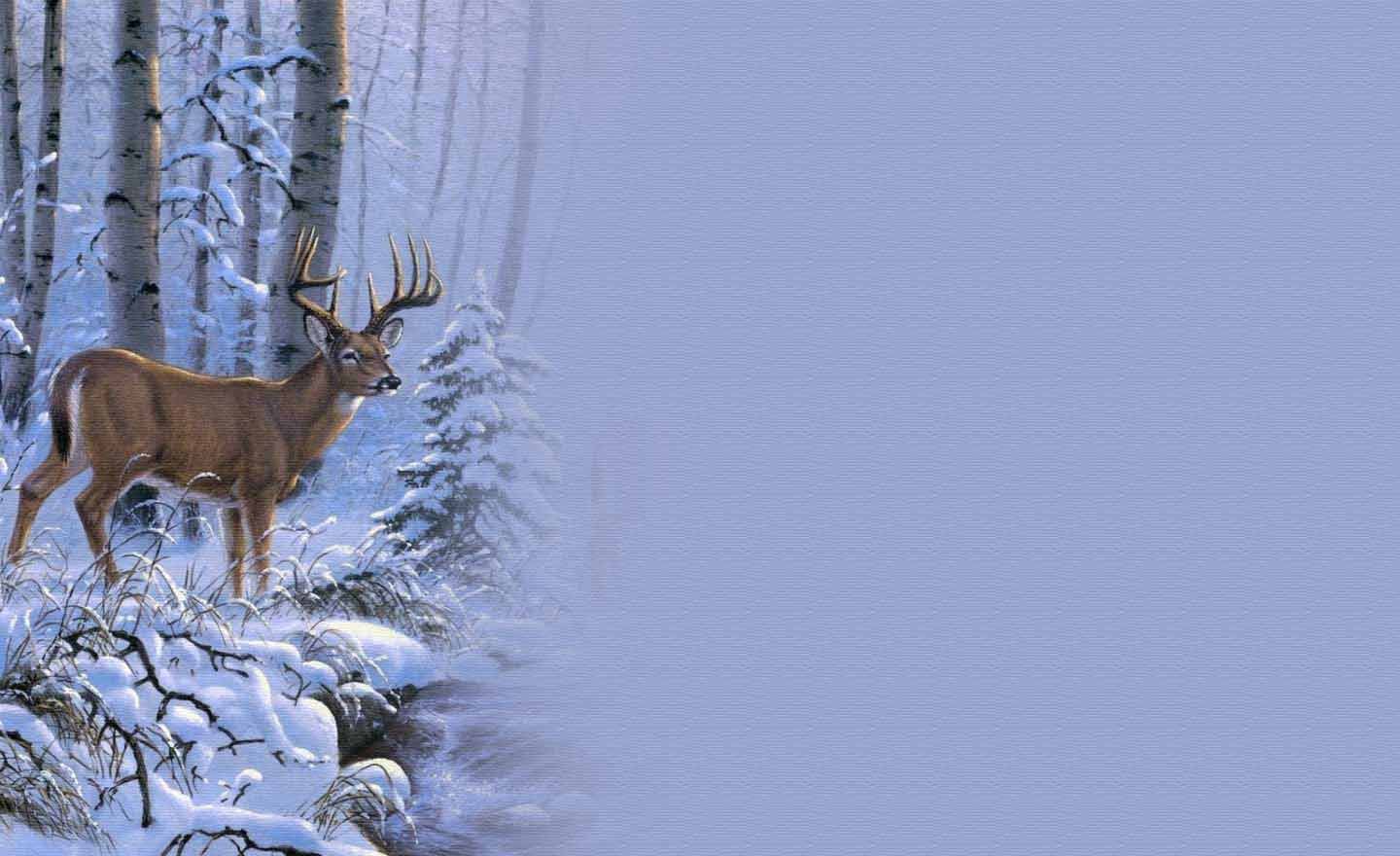 Проект в группе раннего возраста
«Дикие животные»
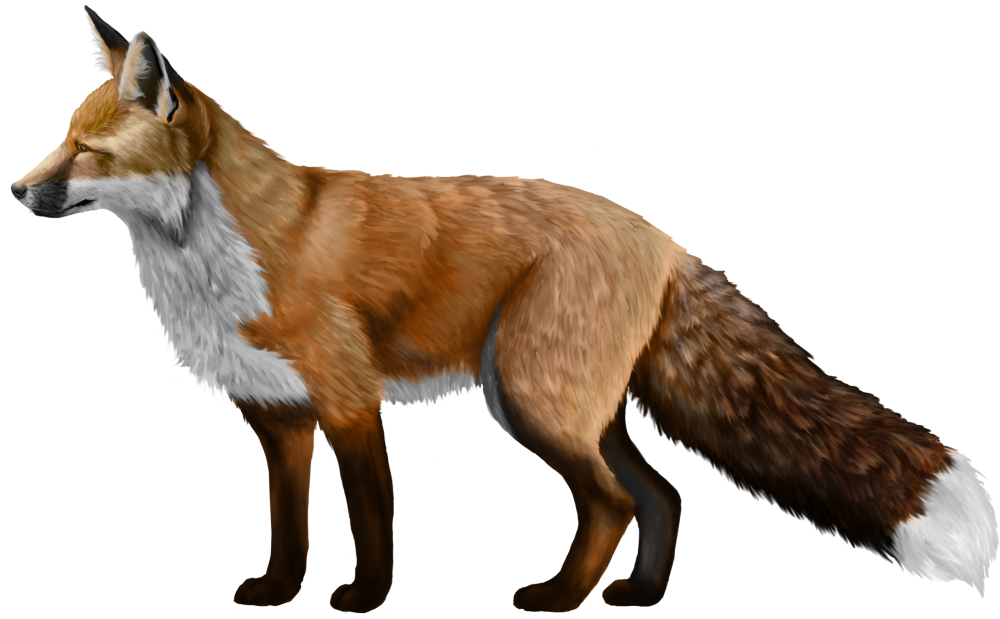 АКТУАЛЬНОСТЬ
На земле живут тысячи различных животных. Нет  человека, который не любил бы зверей и птиц, не ухаживал бы за ними.
Дошкольное детство - очень важный этап в воспитании внимательного, чуткого, заботливого ребенка, способного познавать окружающий мир и себя в нем. Наша задача формировать нравственные чувства и оценки, развивать восприятие окружающего мира. 
Считаем, что благодаря разработке данного проекта дети познакомятся с описанием жизни диких животных, повадками животных в природе, получат научно-достоверные знания, обогатится их речь.
Данный проект рассчитан на работу с детьми  раннего возраста (1-2 лет) и взаимодействие с родителями.
Участники проекта: воспитатели группы, младший воспитатель, воспитанники группы, родители.
Срок реализации проекта: краткосрочный 
(с 10.01.2024- 19.01.2024г.).
Цель проекта: 
формировать умения узнавать, называть и различать особенности внешнего вида и образа жизни диких животных, воспитывать любовь к животному миру.
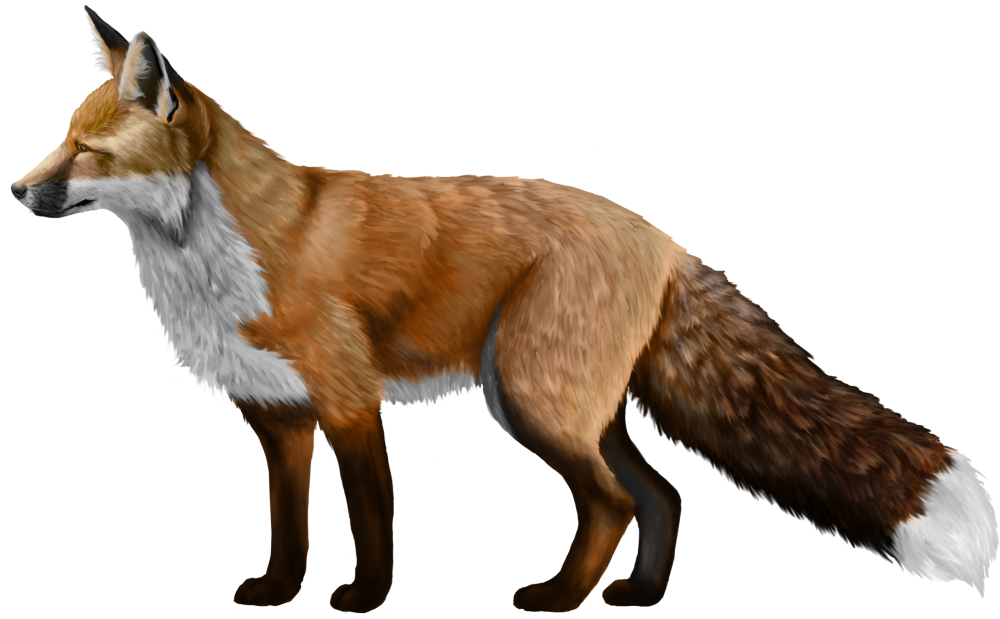 Задачи:
- формирование целостной картины мира, в том числе первичных ценностных представлений о диких животных посредством художественной литературы;
развитие эстетического восприятия образа животных и  умения передавать увиденное в поделках и рисунках.
Планируемые результаты:
- у детей сформированы умения узнавать, называть и различать особенности внешнего вида и образа жизни диких животных;
- повысился уровень активности родителей, заинтересованность родителей в познавательном  развитии своих детей;
- данная форма работы оказалась интересной как для детей, так и для родителей.
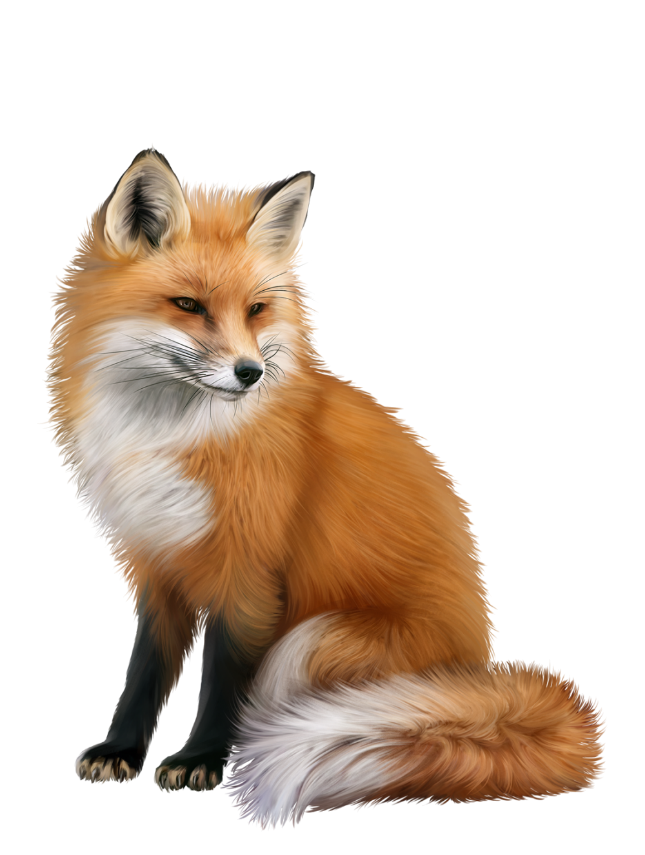 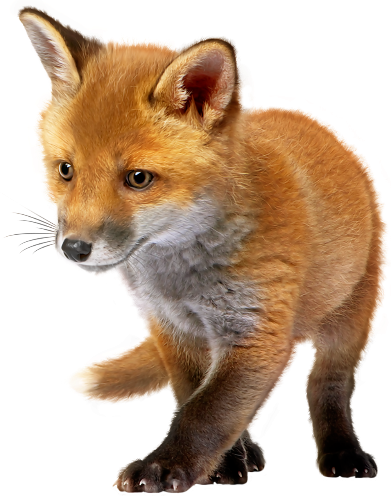 - приобщение детей к театрализованной деятельности, 
развитие творческих способностей;
-   формирование   навыков   более   точного  выполнения  танцевальных
движений, передающих характер животных;
- активизировать участие родителей в проектной деятельности;
- воспитывать эмоциональную отзывчивость.
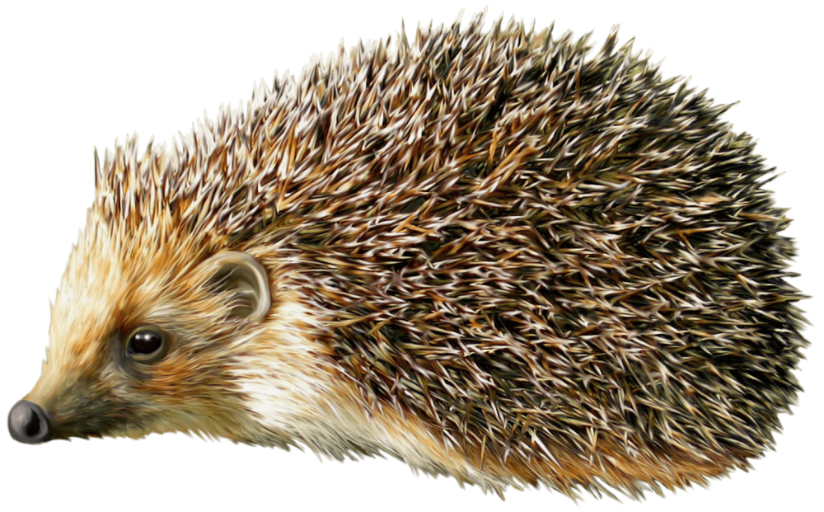 Методы работы: 
образовательная деятельность, подвижные  игры, пальчиковые игры, музыкальные игры, изобразительная деятельность, чтение художественной литературы, просмотр мультфильмов   
Форма работы:
 познавательная, продуктивная, работа с родителями.
    Работа с родителями: 
консультация для родителей, выставка рисунков  и поделок,   изготовление дидактических игр, игрушек, создание мини- библиотеки.
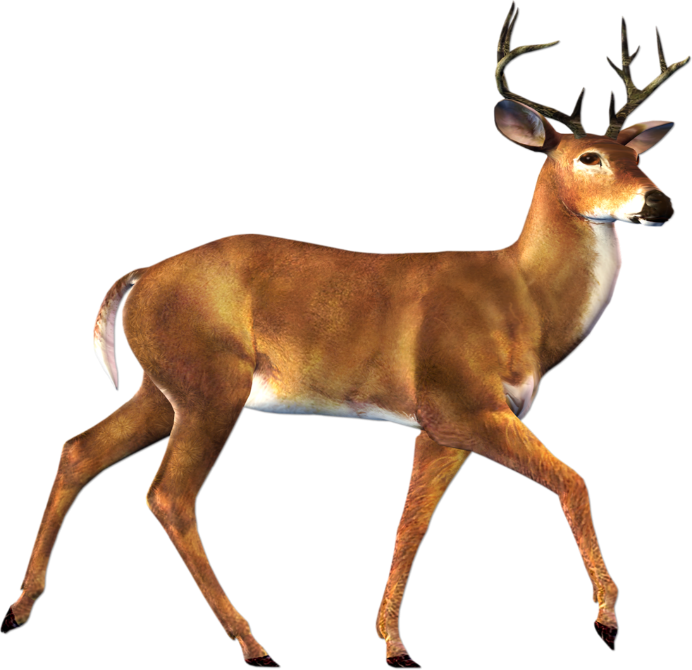 1 этап - подготовительный :
Анализ и изучение методической литературы по теме проекта, подготовка материала к проекту (конспекты НОД, дидактические игры и др.)
2 этап-основной:
Чтение потешек, загадки про диких животных.
Настольные игры: лото «Дикие животные», «Мама и малыш», «Кто живет в лесу» и др.
Пальчиковые игры «На лужок», «Мишка спит»
Артикуляционная гимнастика «Как язычок в зоопарк ходил».
Подвижные игры «У медведя во бору», «Догони зайку», «Мишка косолапый»
Музыкальная игра «Заинька».
НОД «Ёжик», «Следы на снегу» (ИЗО), «Морковка для Зайки», «Яблоки для зверей» (лепка), «Кто живет в лесу» (познавательное развитие); «Накорми Мишку» (речевое развитие)
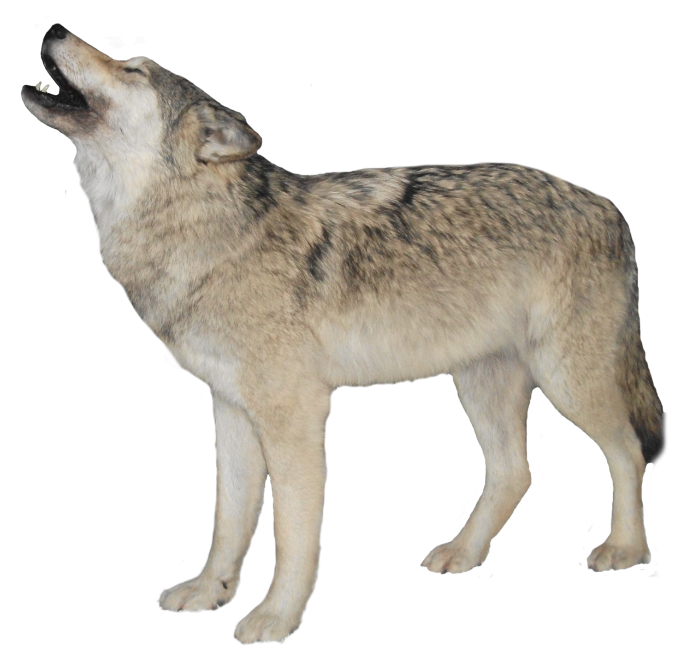 Реализация проекта:
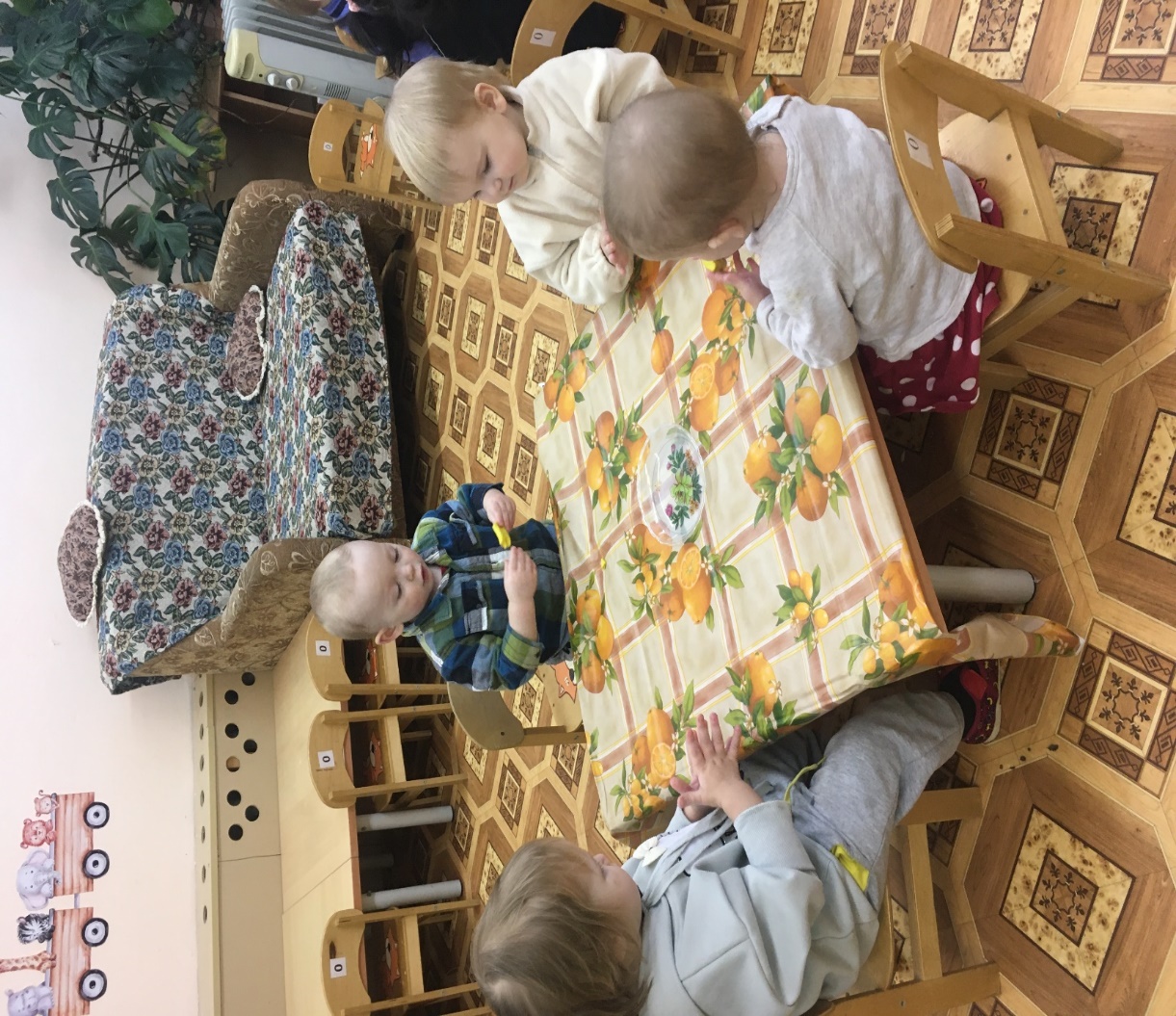 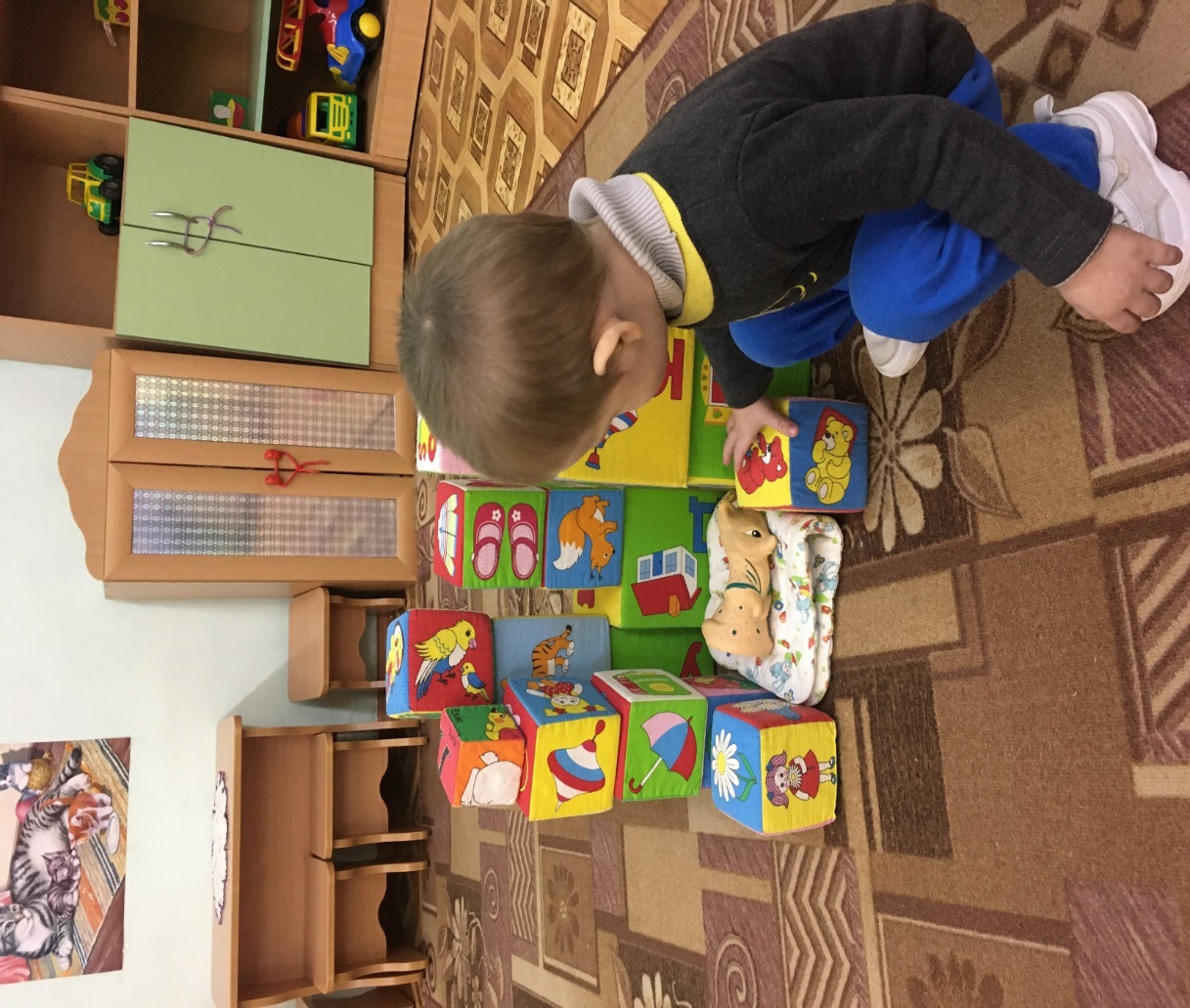 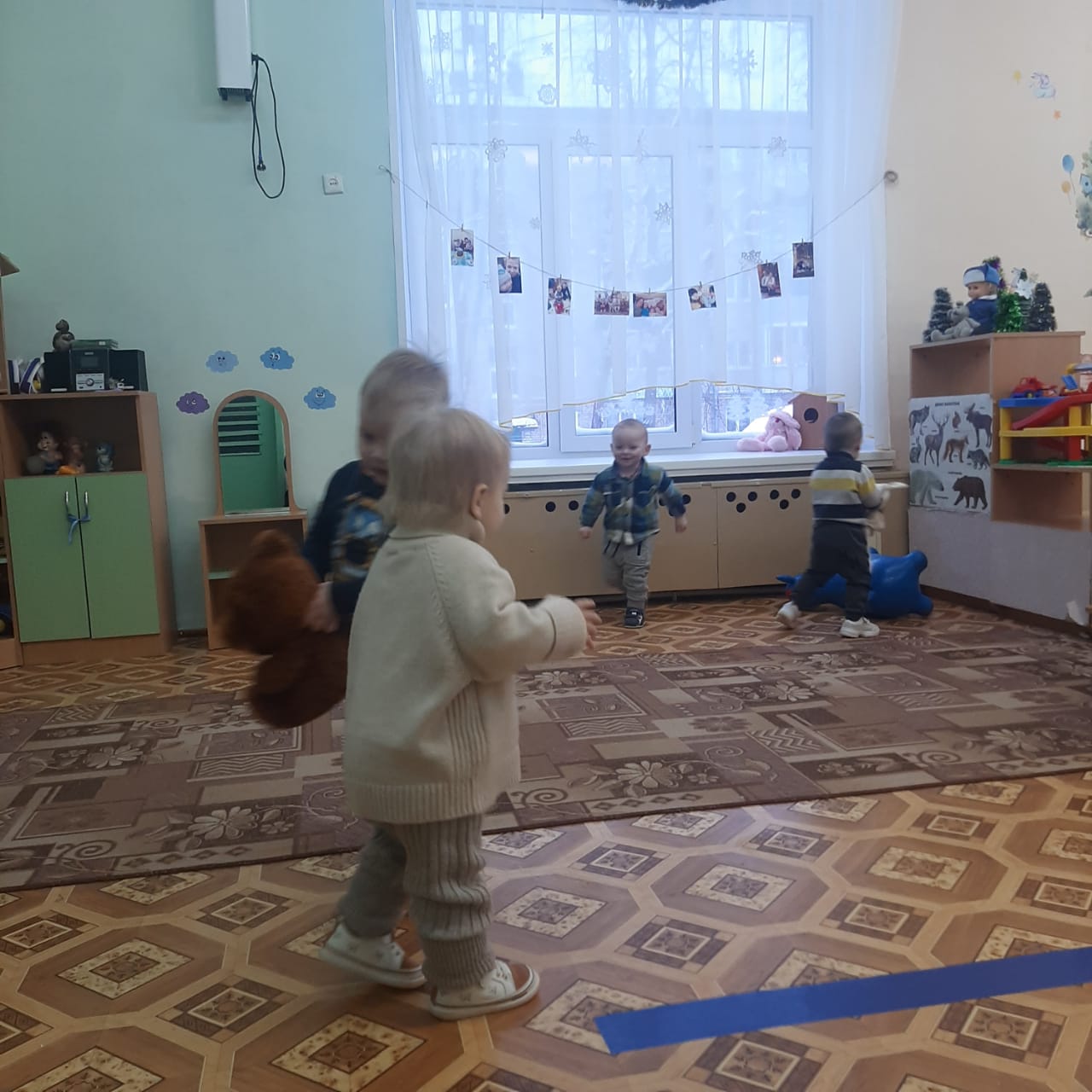 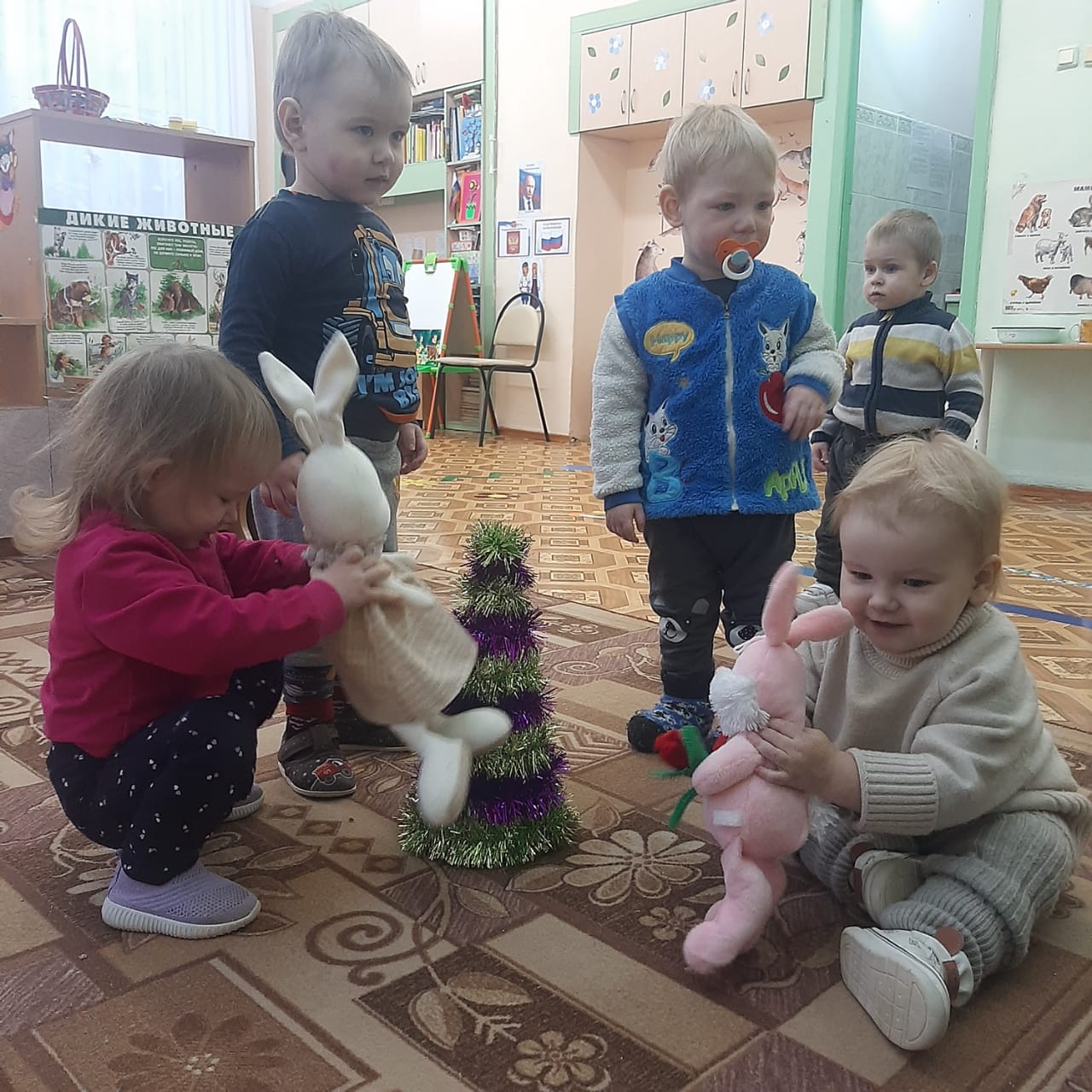 Детские работы
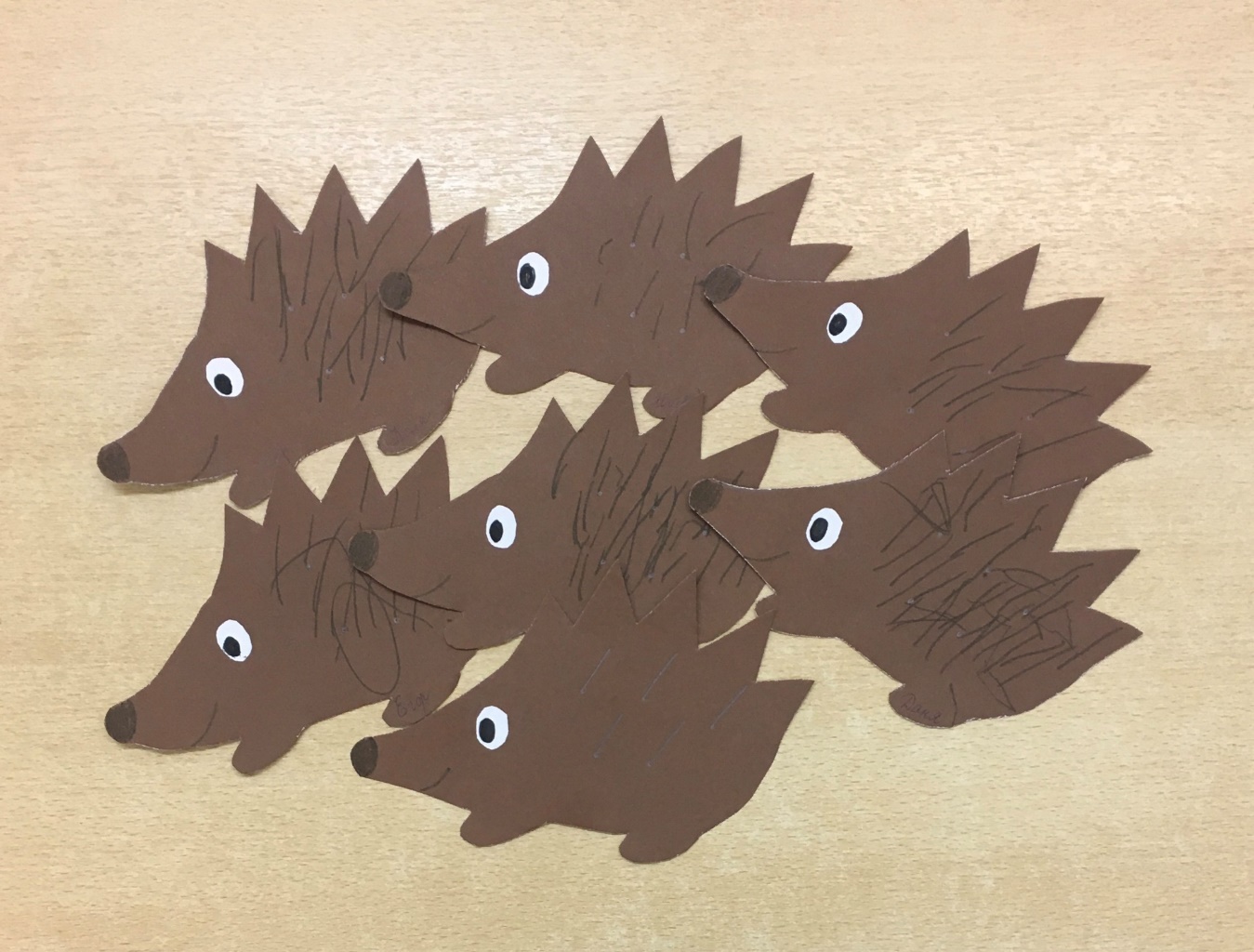 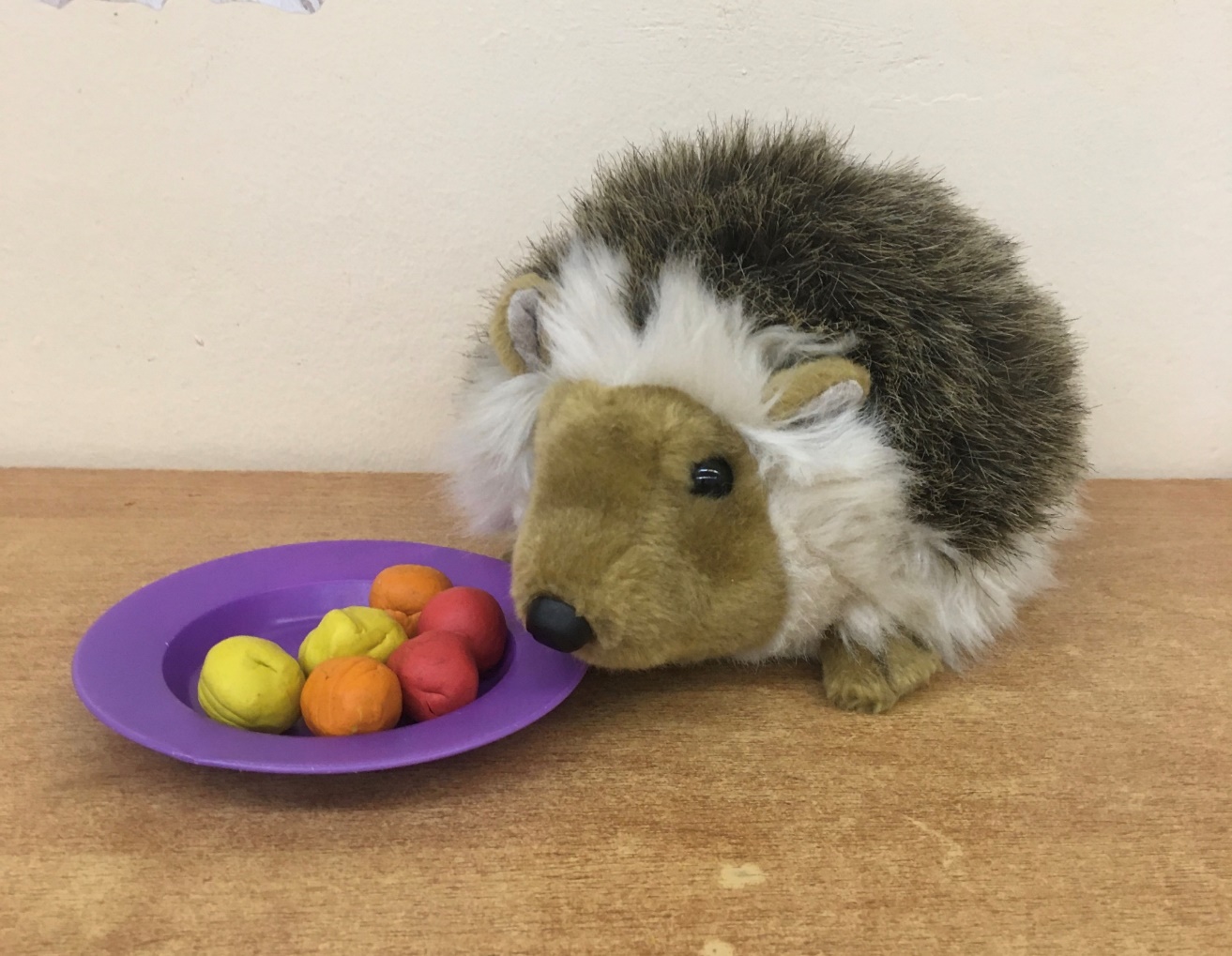 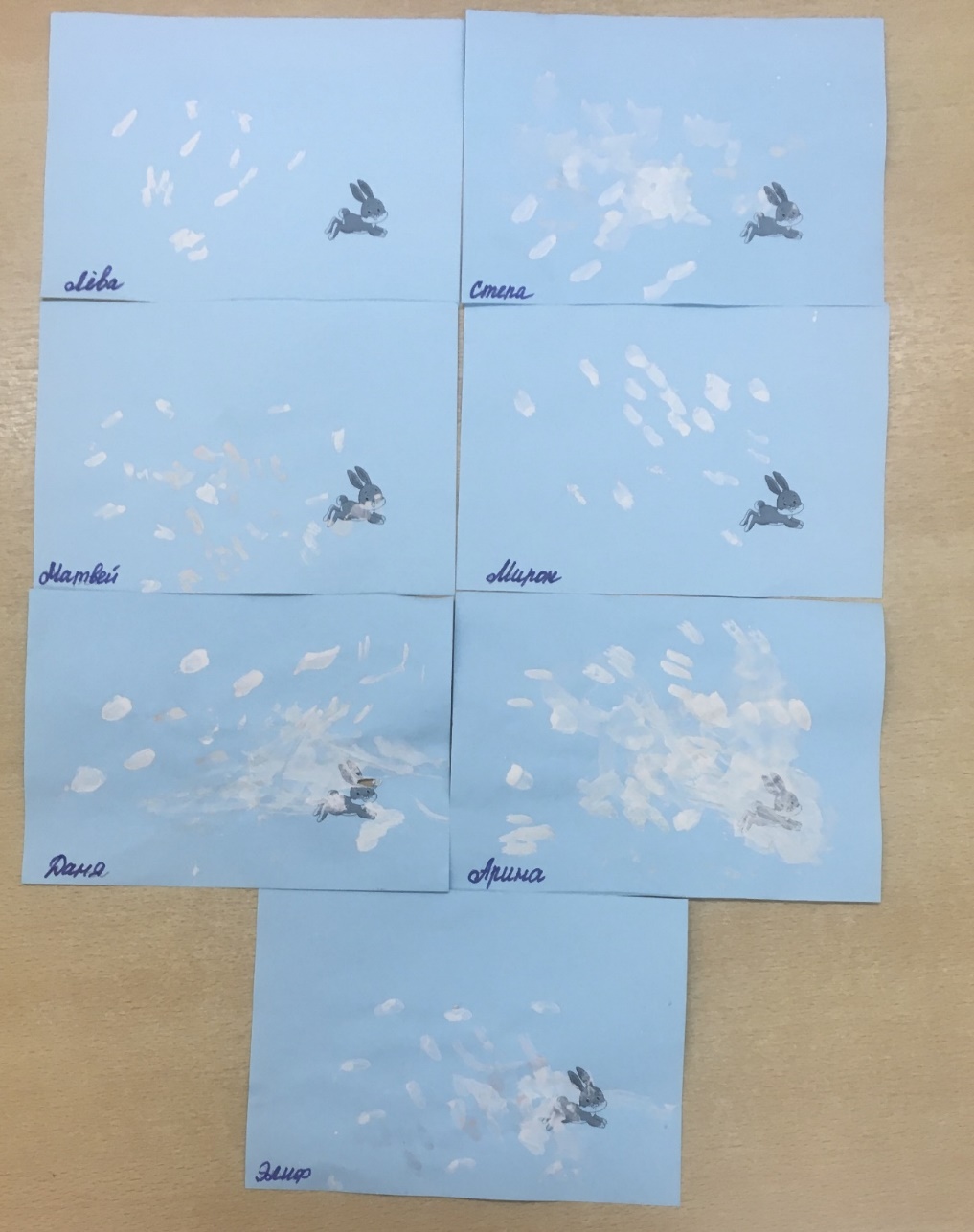 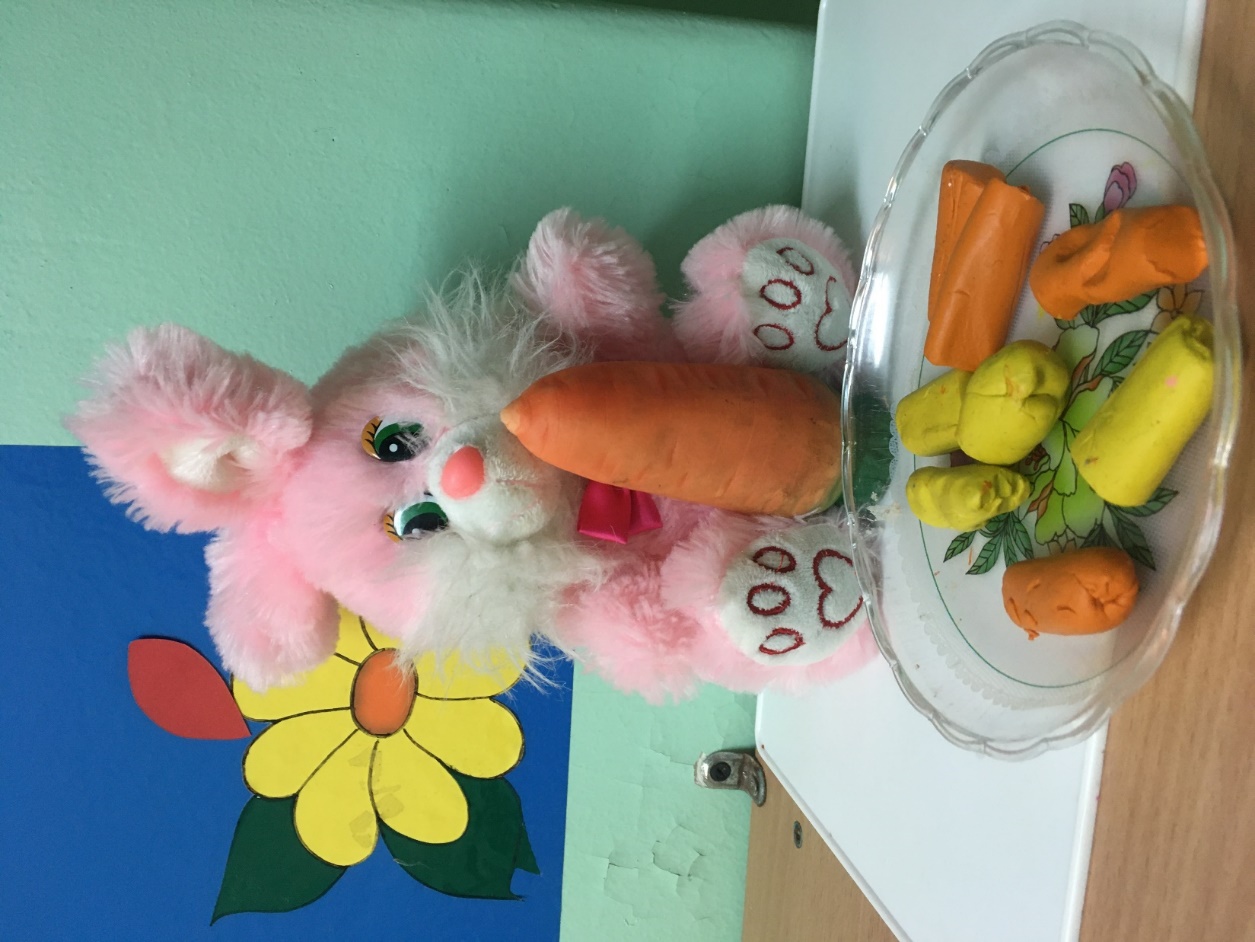 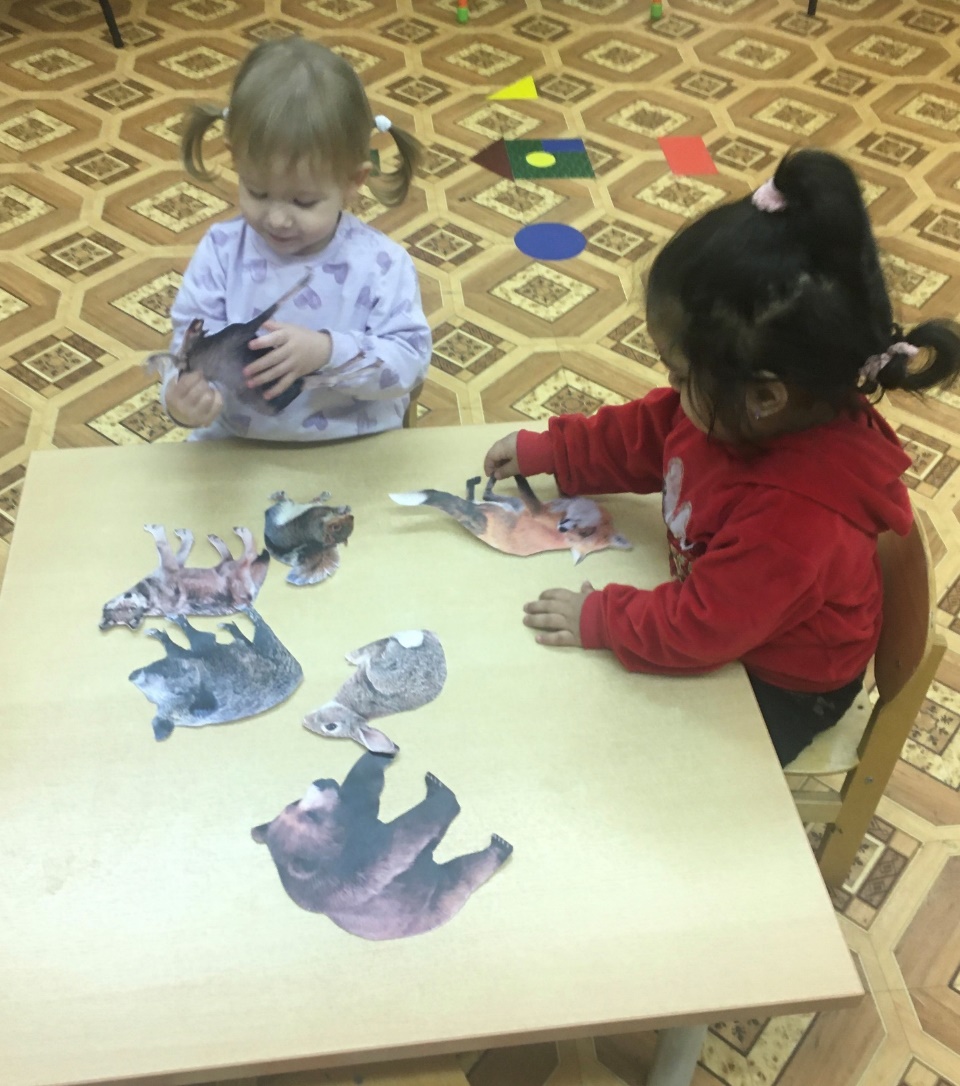 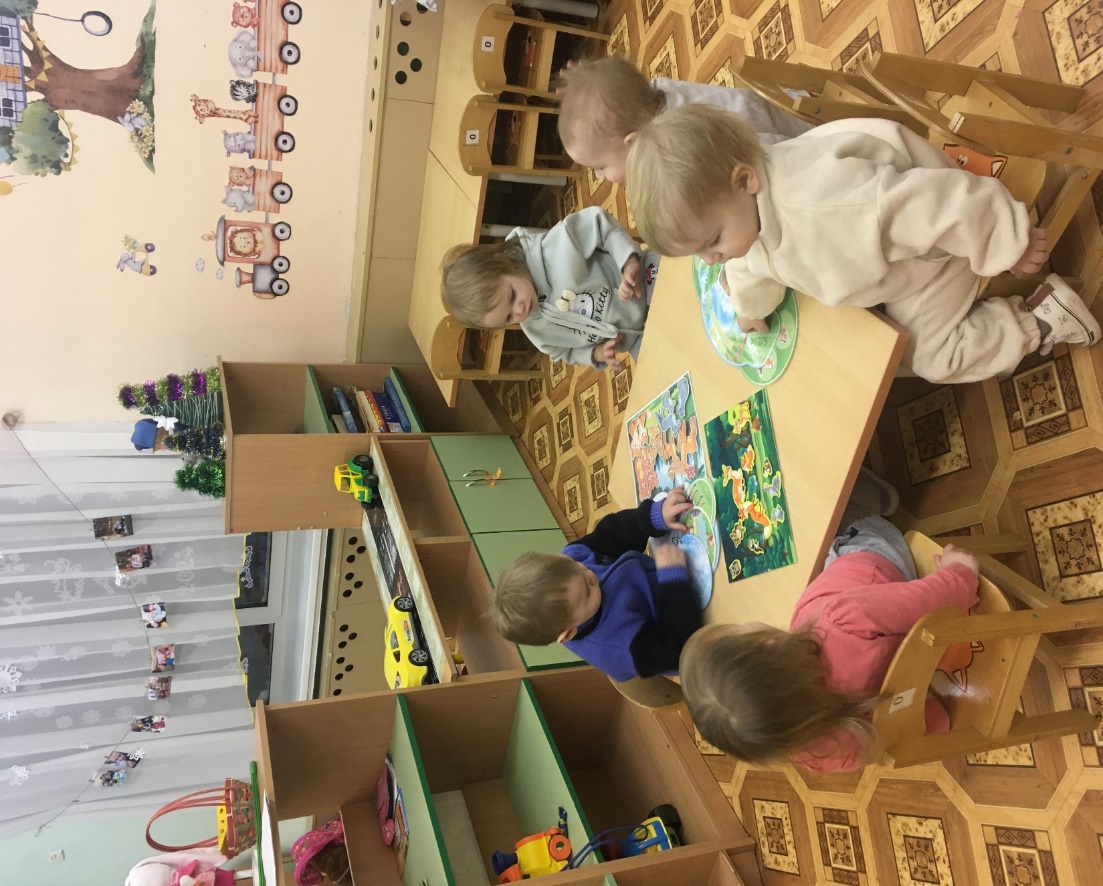 Заключительный этап:

Создание мини- библиотеки
Выставка рисунков и поделок
Изготовление дидактических игр

.
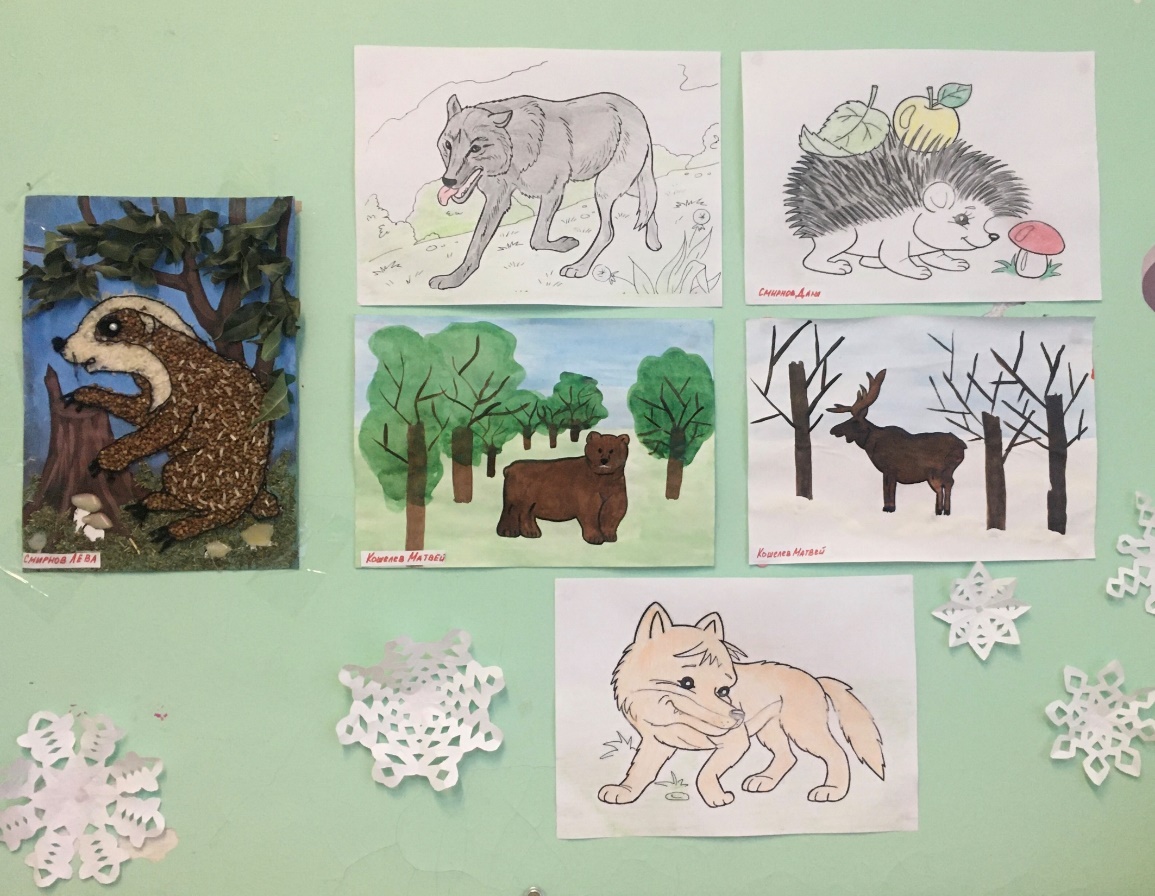 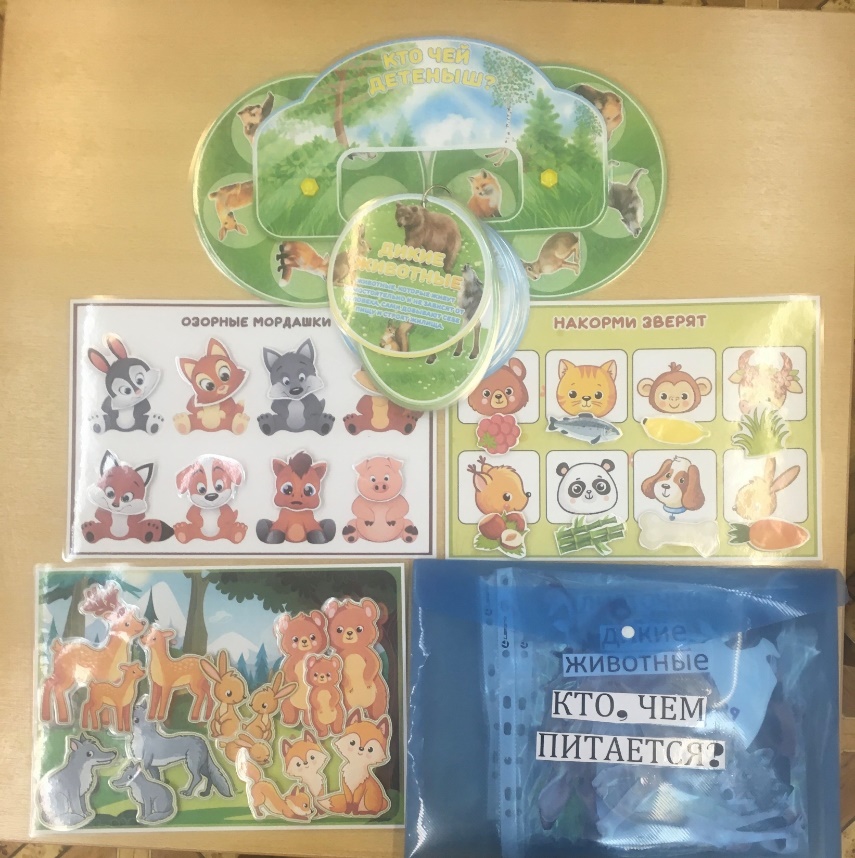 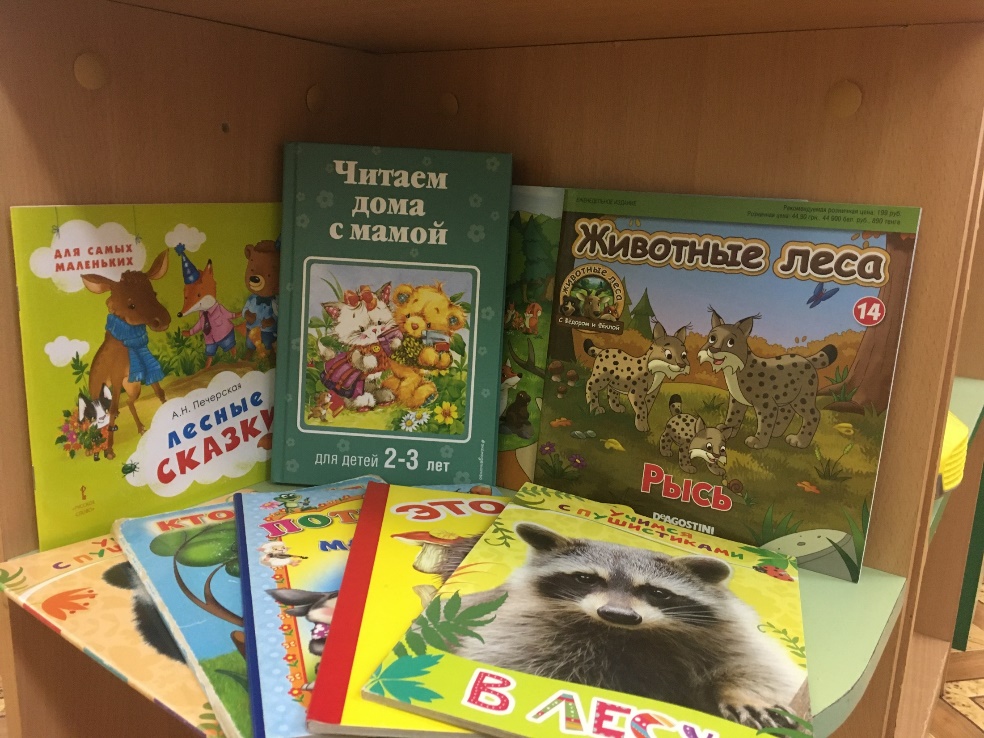 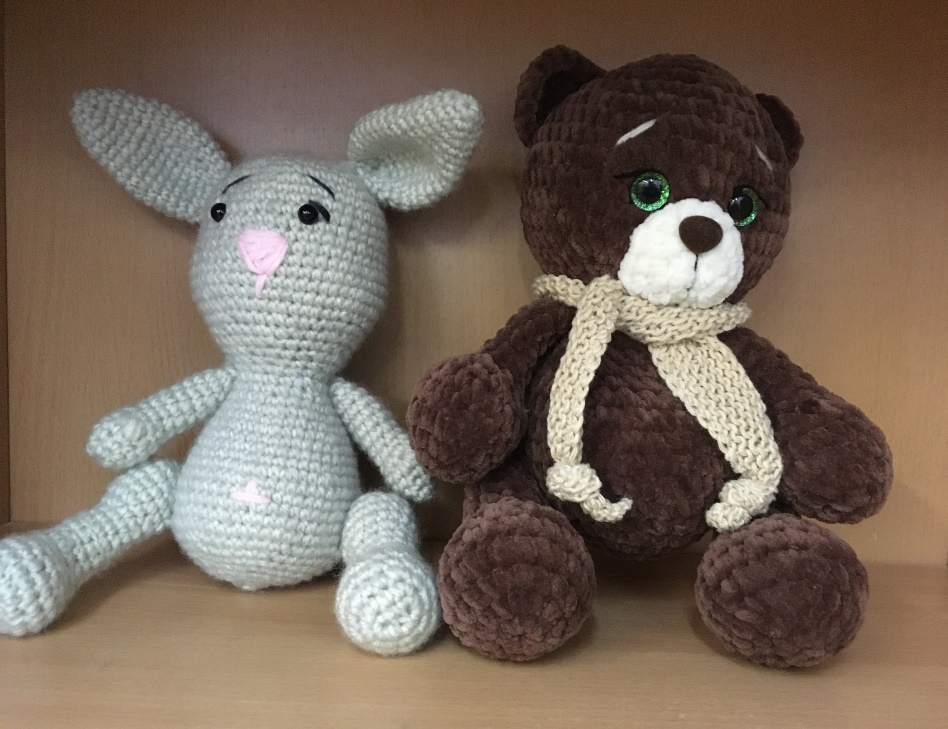 Список используемой  литературы:
1. Абрамова  Л.П., Агаян  Г.Г. и др. Книга-мечта о пальчиках. Энциклопедия пальчиковых  игр для тех, кому от 0 до 7. М.: Издательский дом «Карапуз», 2009.
2. Белая К.  «Первые шаги». Модель воспитания детей раннего возраста. М.: ЛИНКА-ПРЕСС, 2002. 392 с.
3.Бондаренко А. К. «Дидактические игры в детском саду». Москва «Просвещение», 1991 г. Губанова Н. Ф. «Развитие игровой деятельности». Москва, Мозаика- Синтез, 2014 г.
4.Лыкова И.А.  Программа художественного воспитания, обучения и развития детей 2-7 лет «Цветные ладошки», 2007. 114 с. 
5.  Полянская Т.Б. Игры и стихи для развития эмоциональной сферы младших дошкольников. «Детство – Пресс», 2011. 96 с.  
6.  Силантьева С.В. Игры и упражнения для свободной двигательной активности детей дошкольного возраста. СПб.: ДЕТСТВО-ПРЕСС, 2013. 208 с